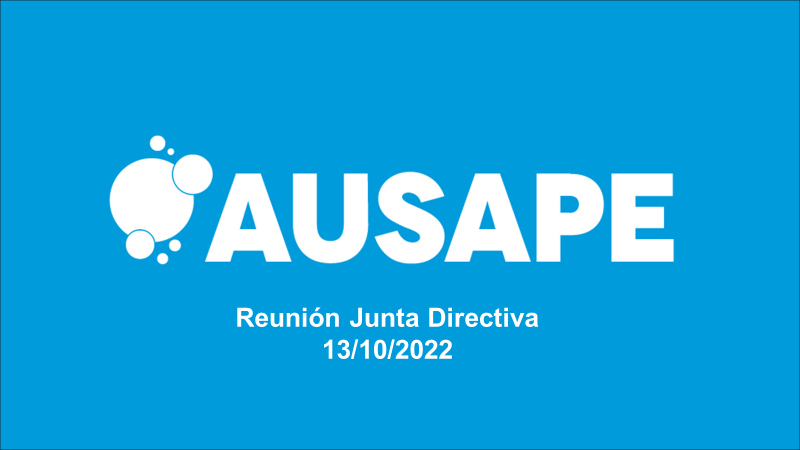 Reunión de Colaboradores Especiales 2022
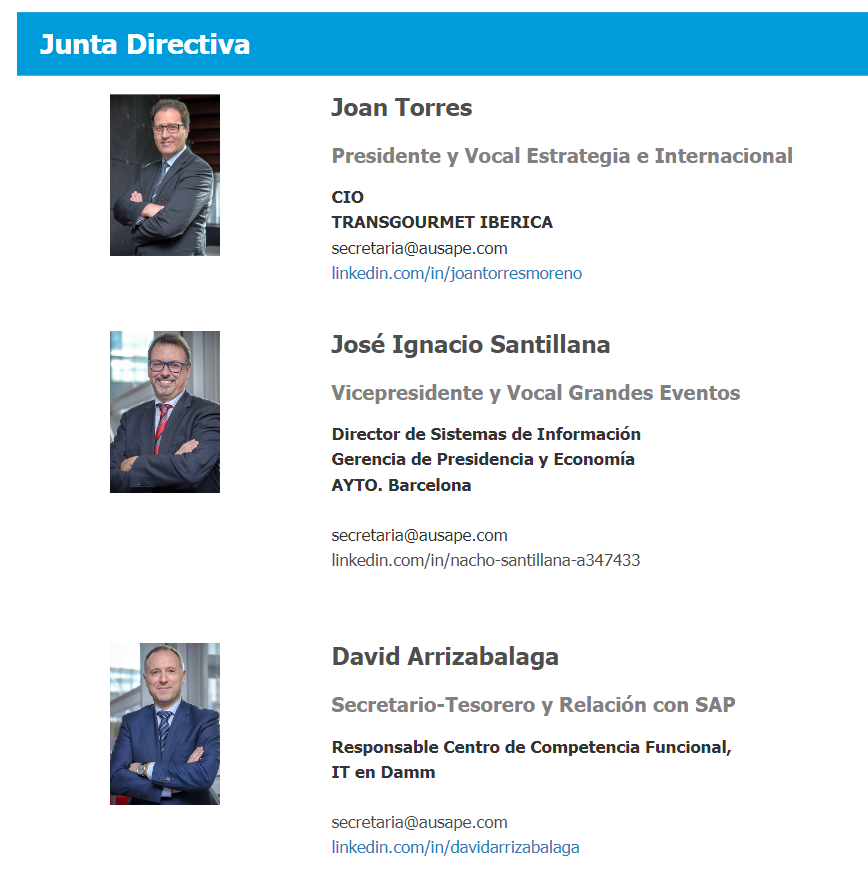 Asamblea General AUSAPE.
 26 de enero, 2023
Asamblea General y elecciones a Junta Directiva.
Enero 2024
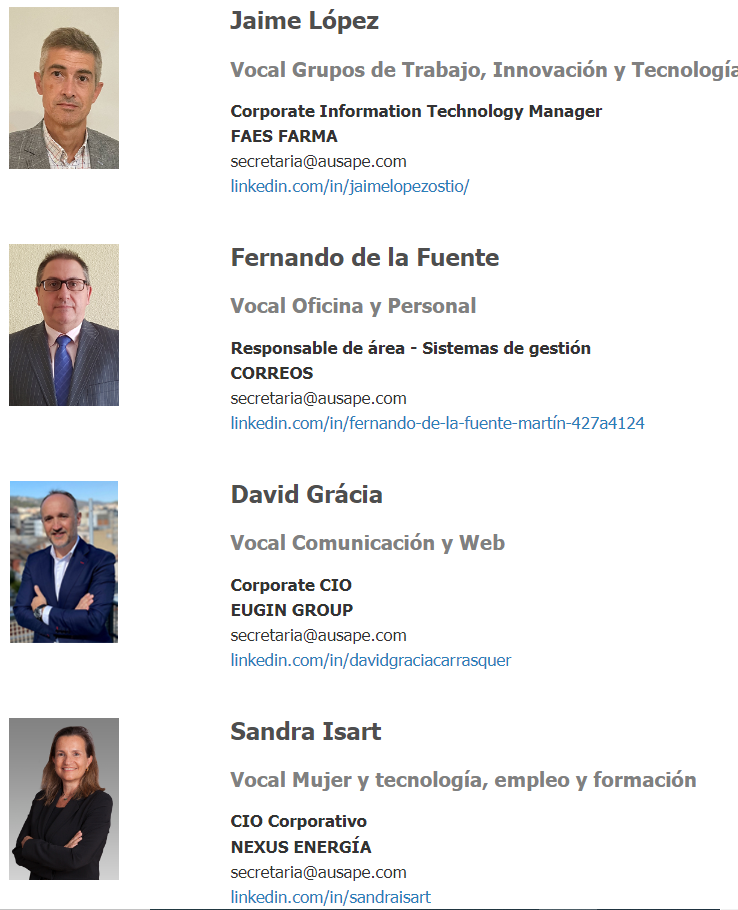 Junta Directiva y Asamblea General
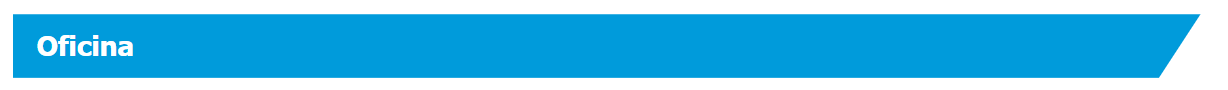 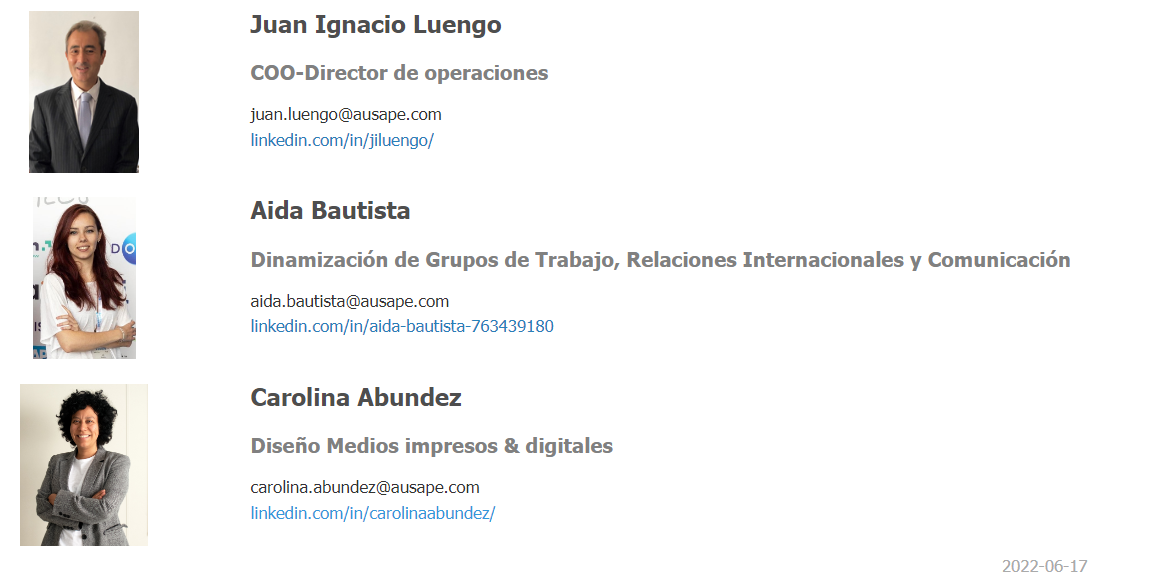 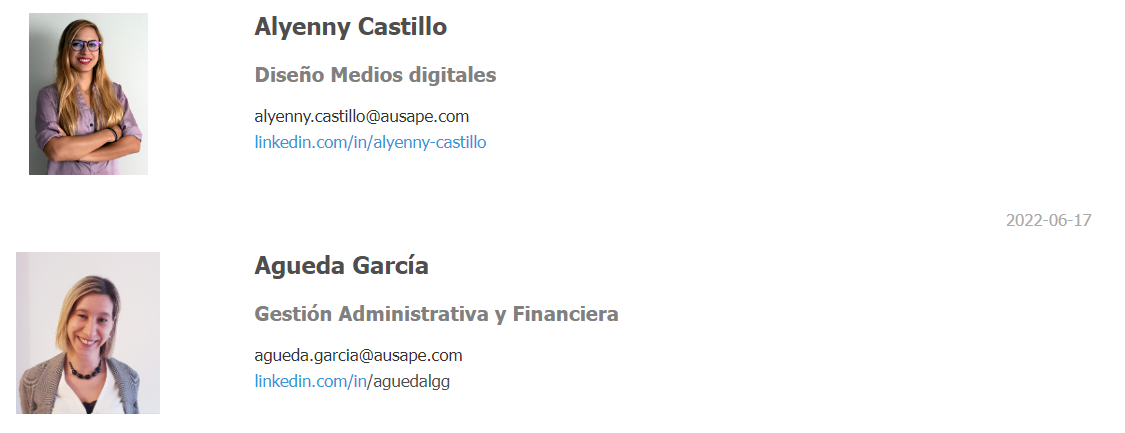 Grupos de Trabajo
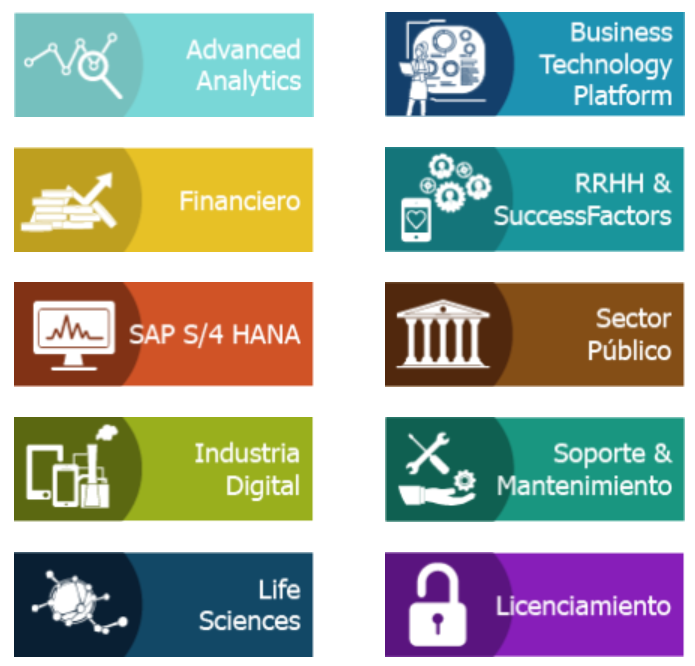 Nuevos Grupos
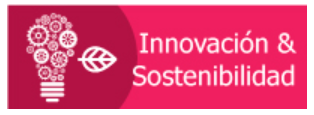 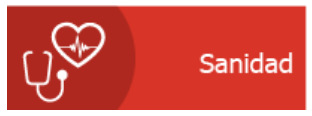 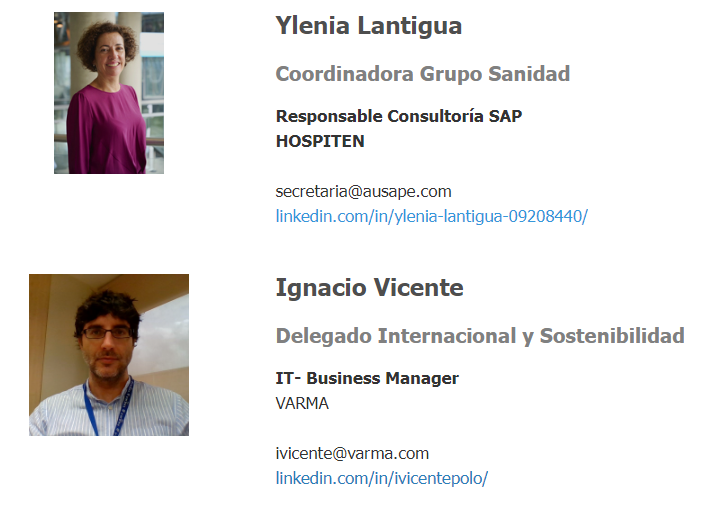 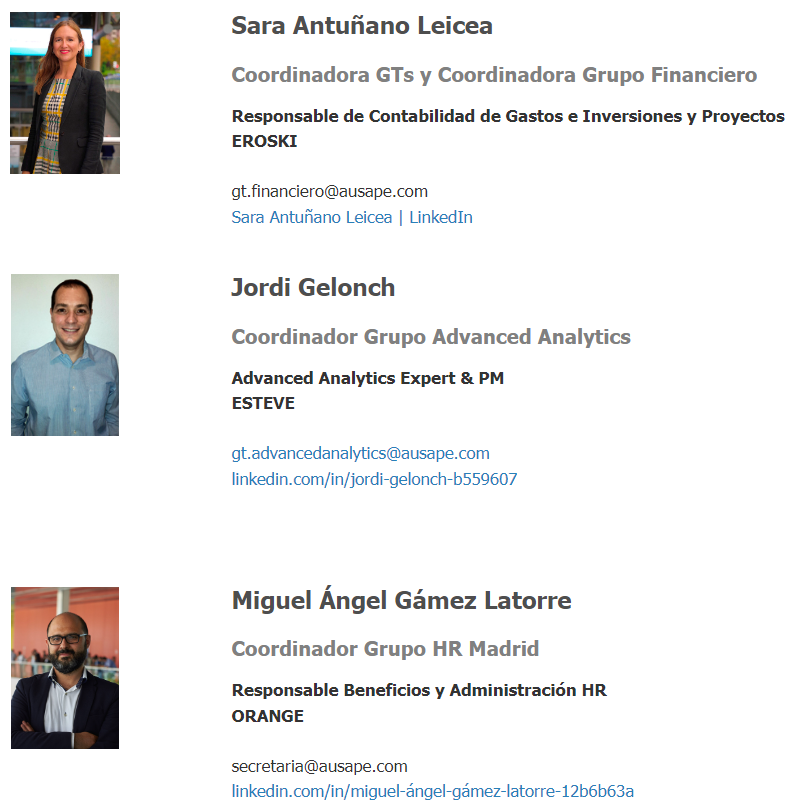 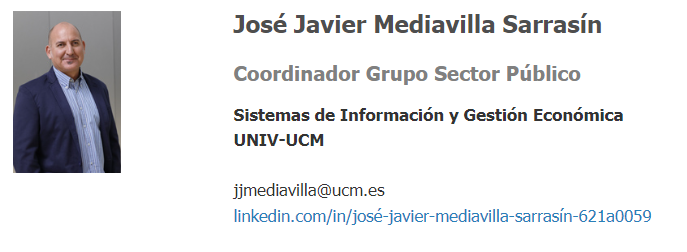 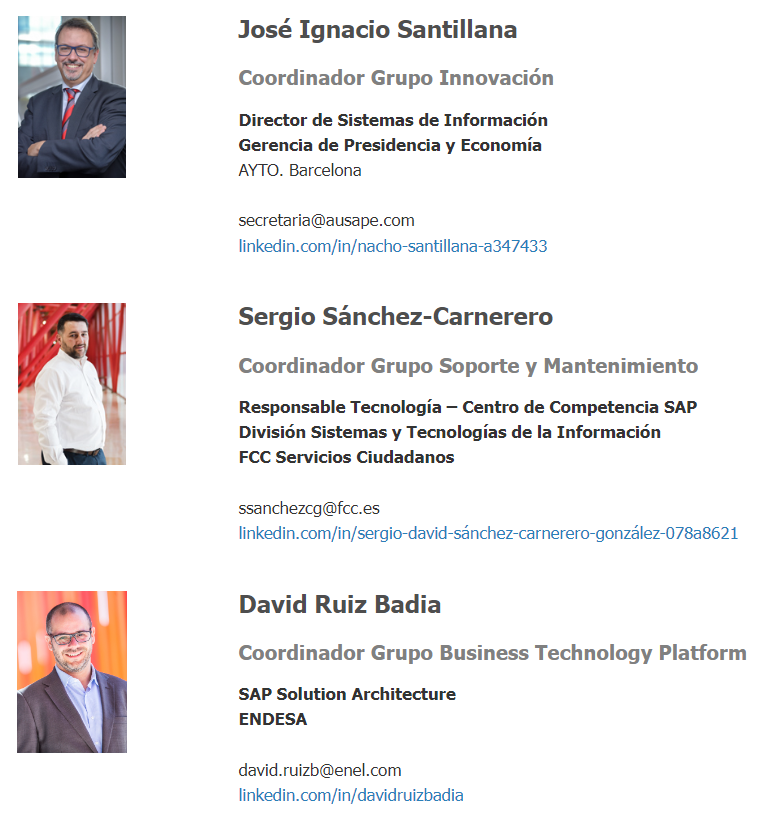 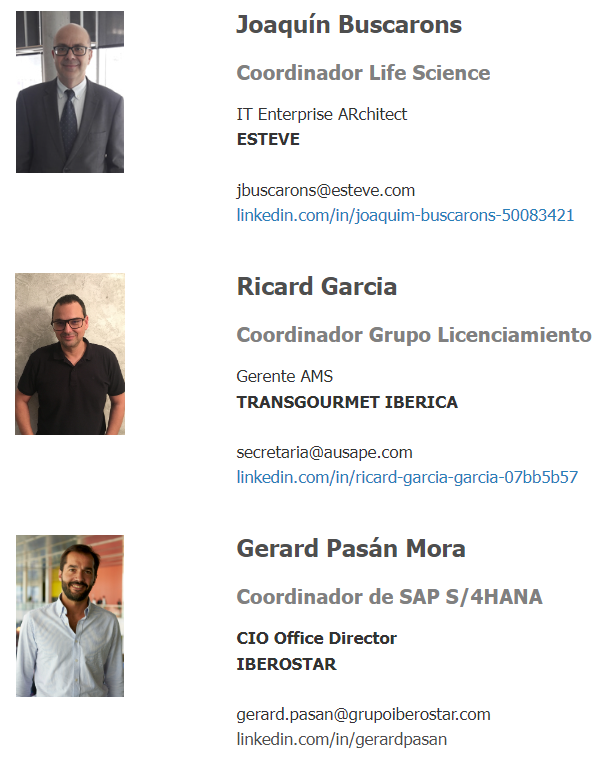 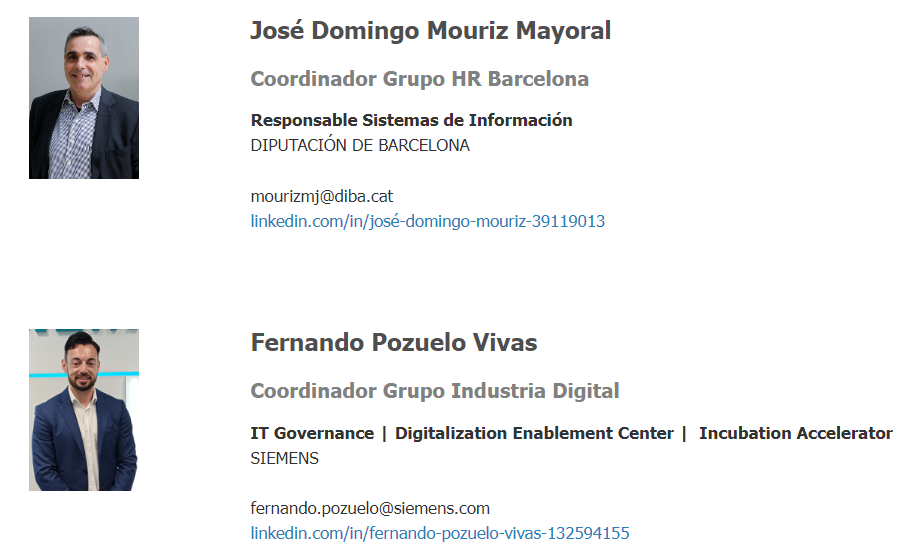 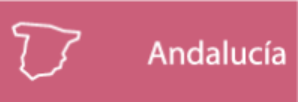 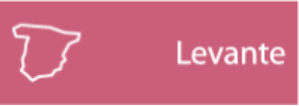 Delegaciones
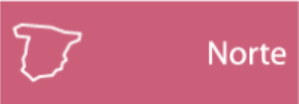 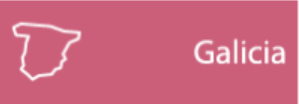 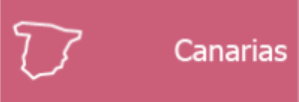 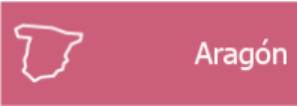 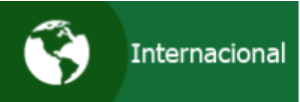 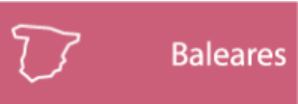 Delegados
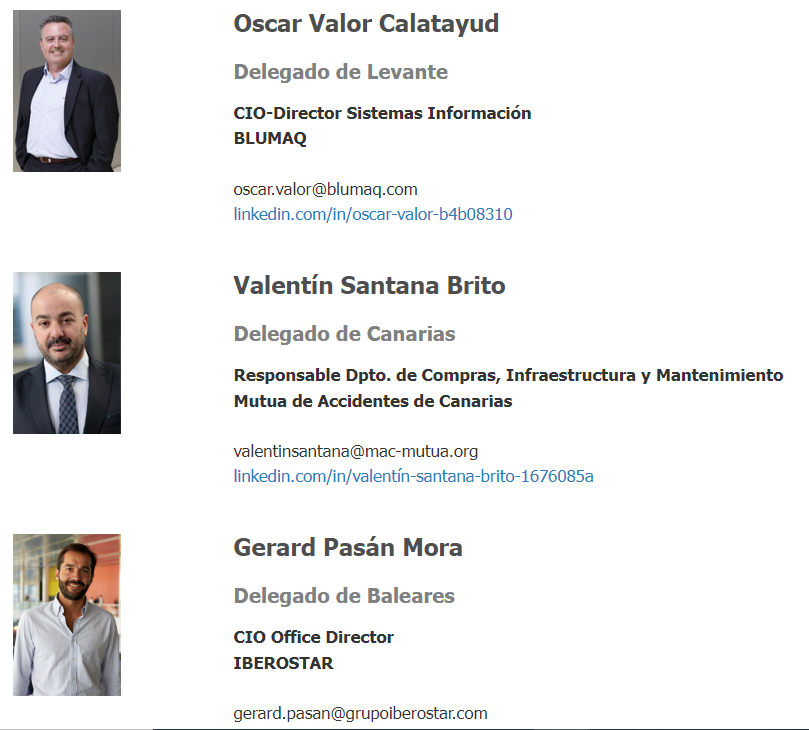 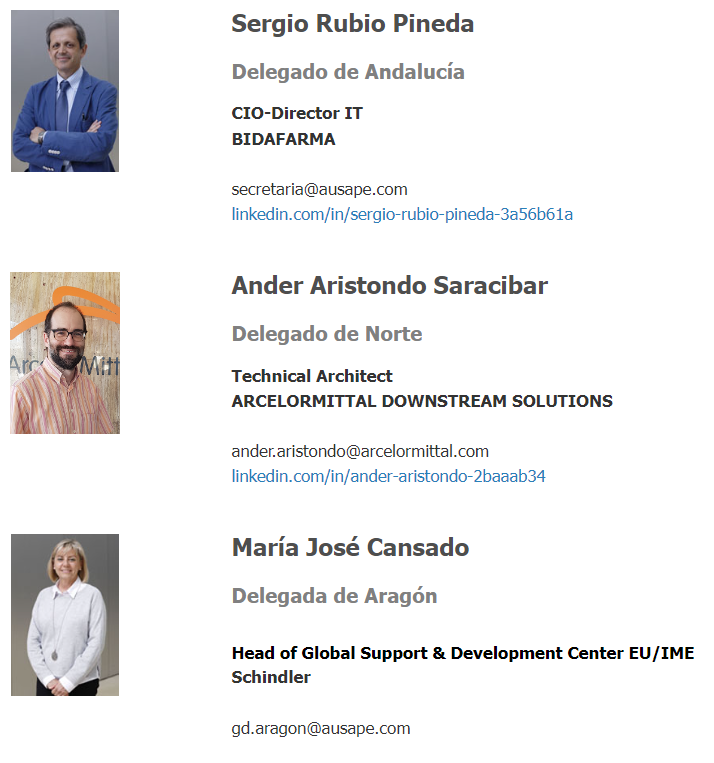 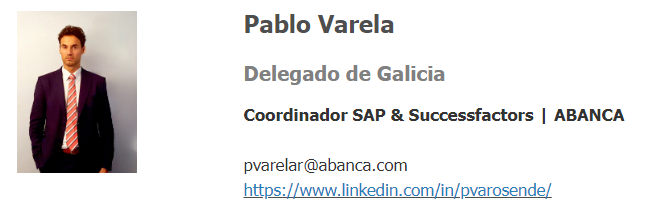 Próximas acciones
Seguir apoyando a Colaboradores Especiales en sus eventos.
Continuidad de Días Temáticos.
Grupo de Trabajo de Sostenibilidad
Impulsar nuestras Delegaciones: 
Acercamiento de los colaboradores especiales a asociados fuera de Madrid y Barcelona. 
Temas enfocados en la problemática de los asociados de la delegación.
Evolución histórica
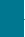 Evolución de asistencia
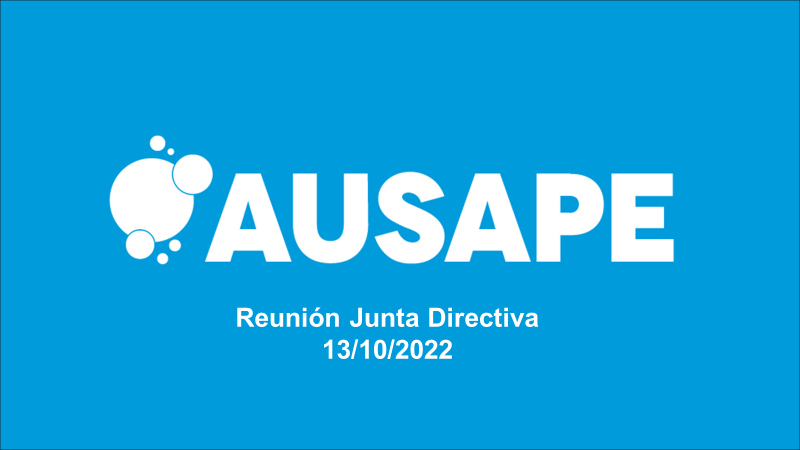 Formación y Empleo
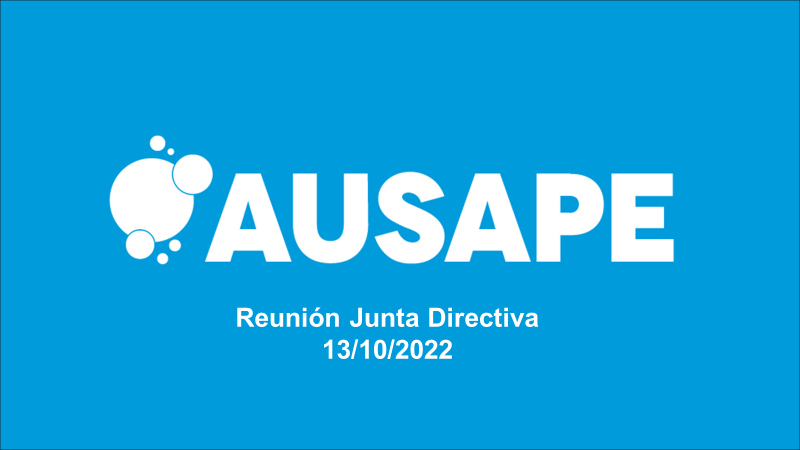 Comunicación
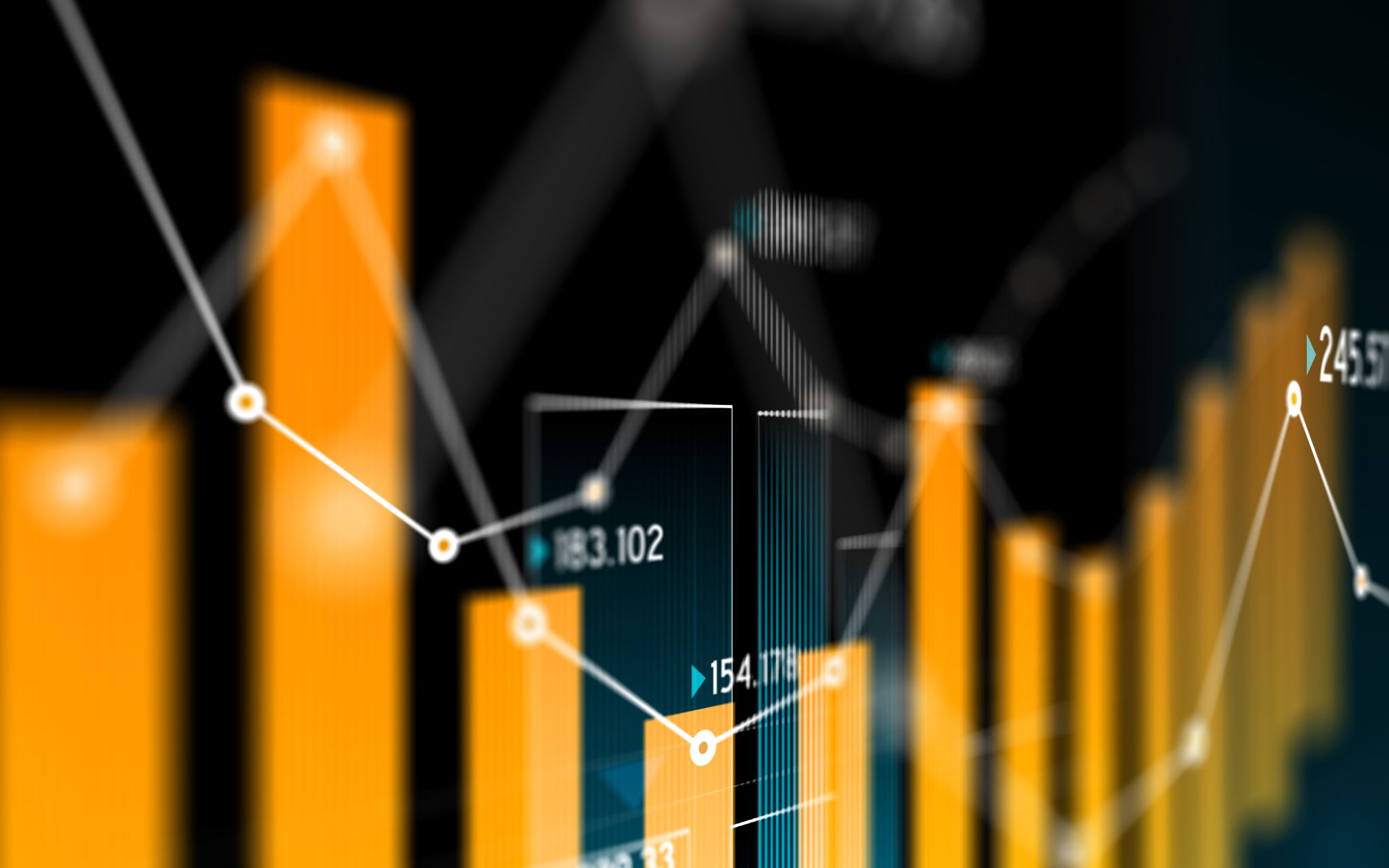 Datos
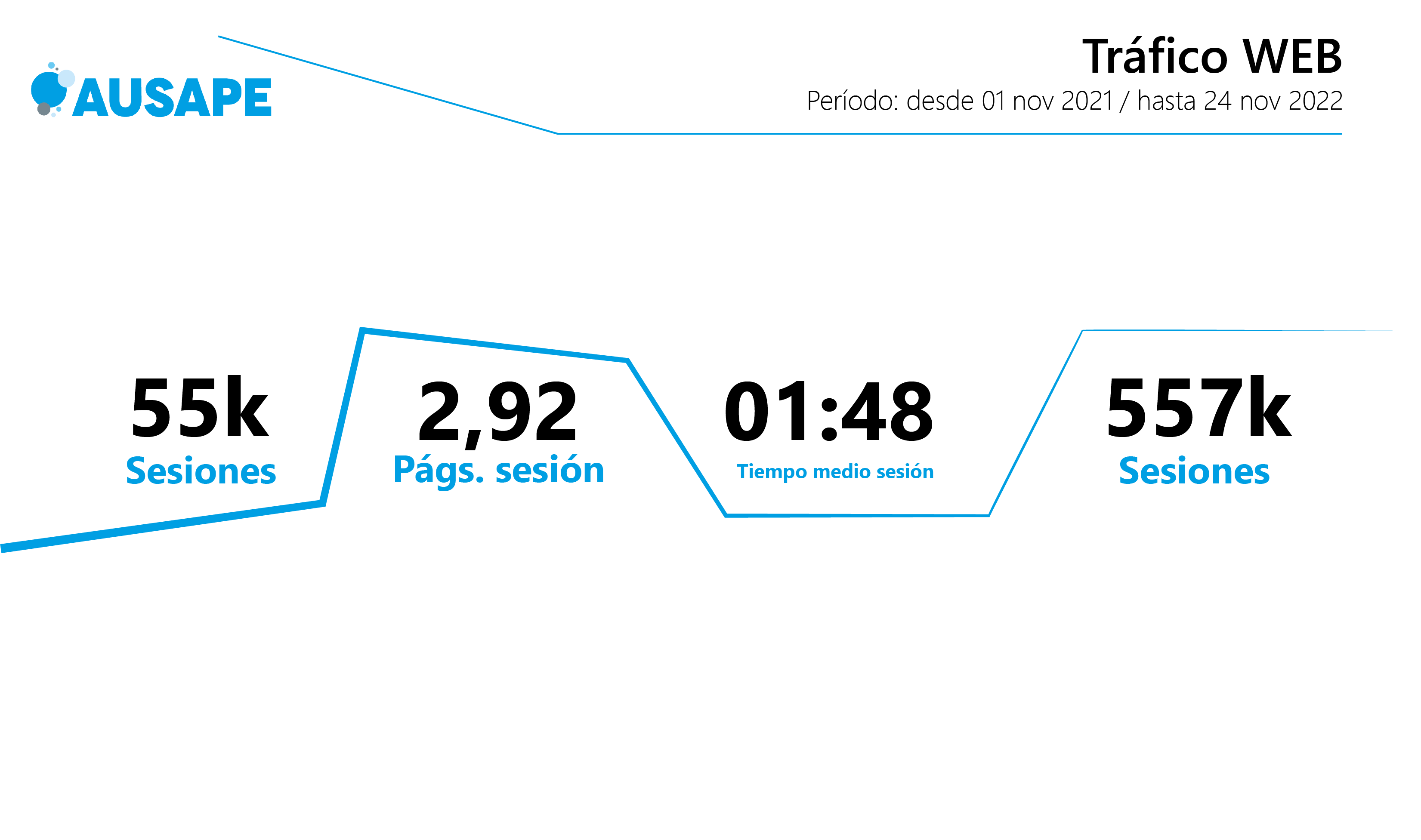 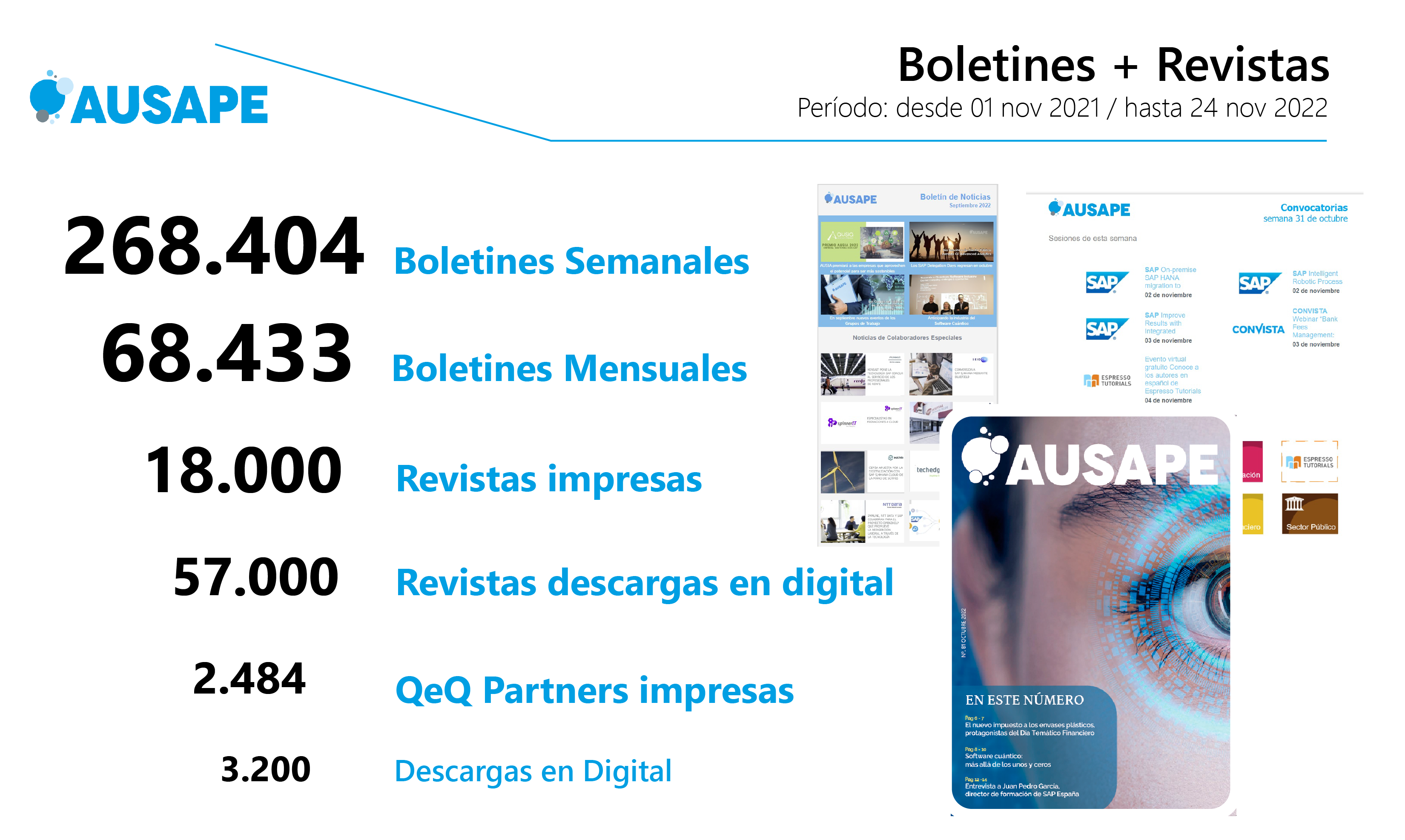 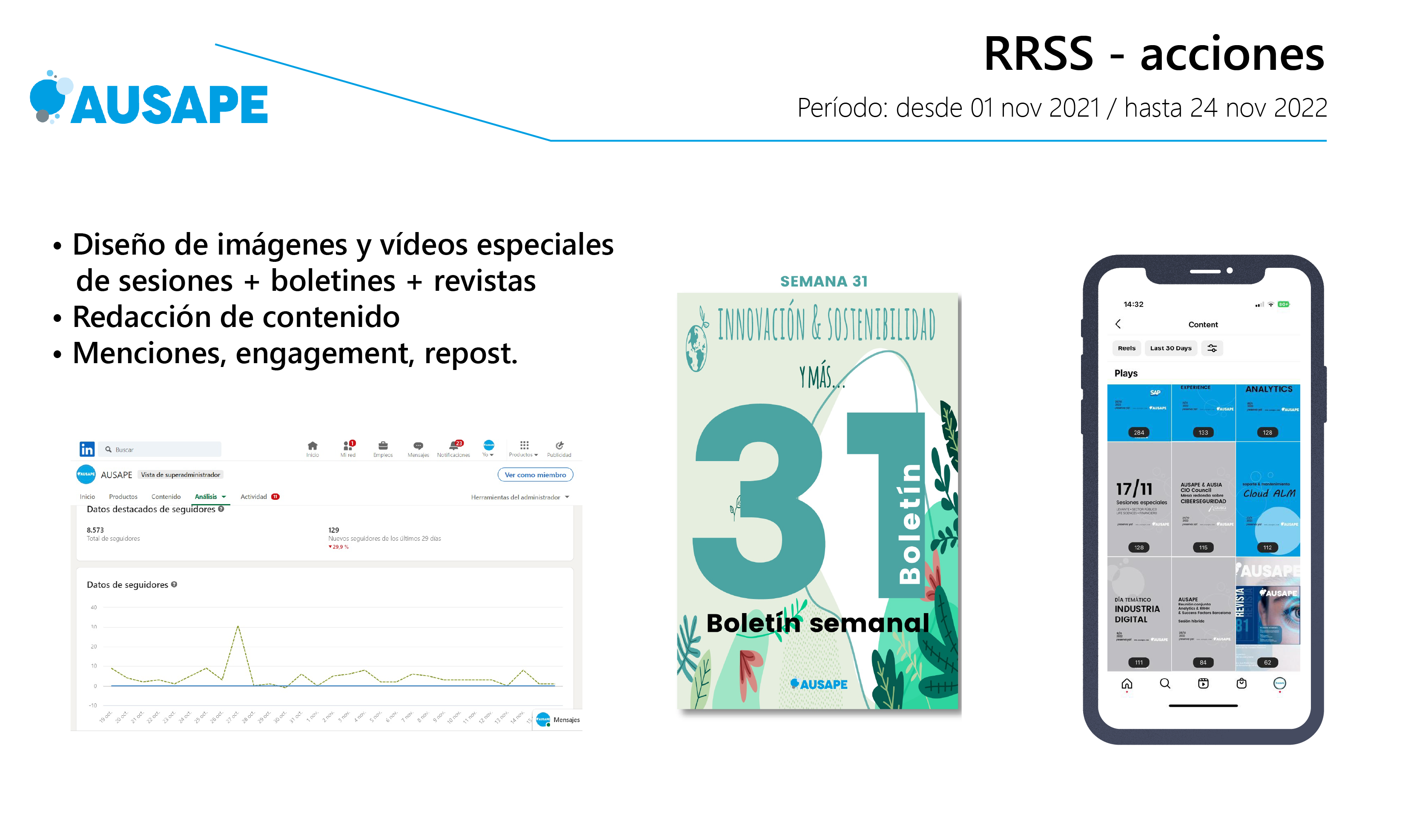 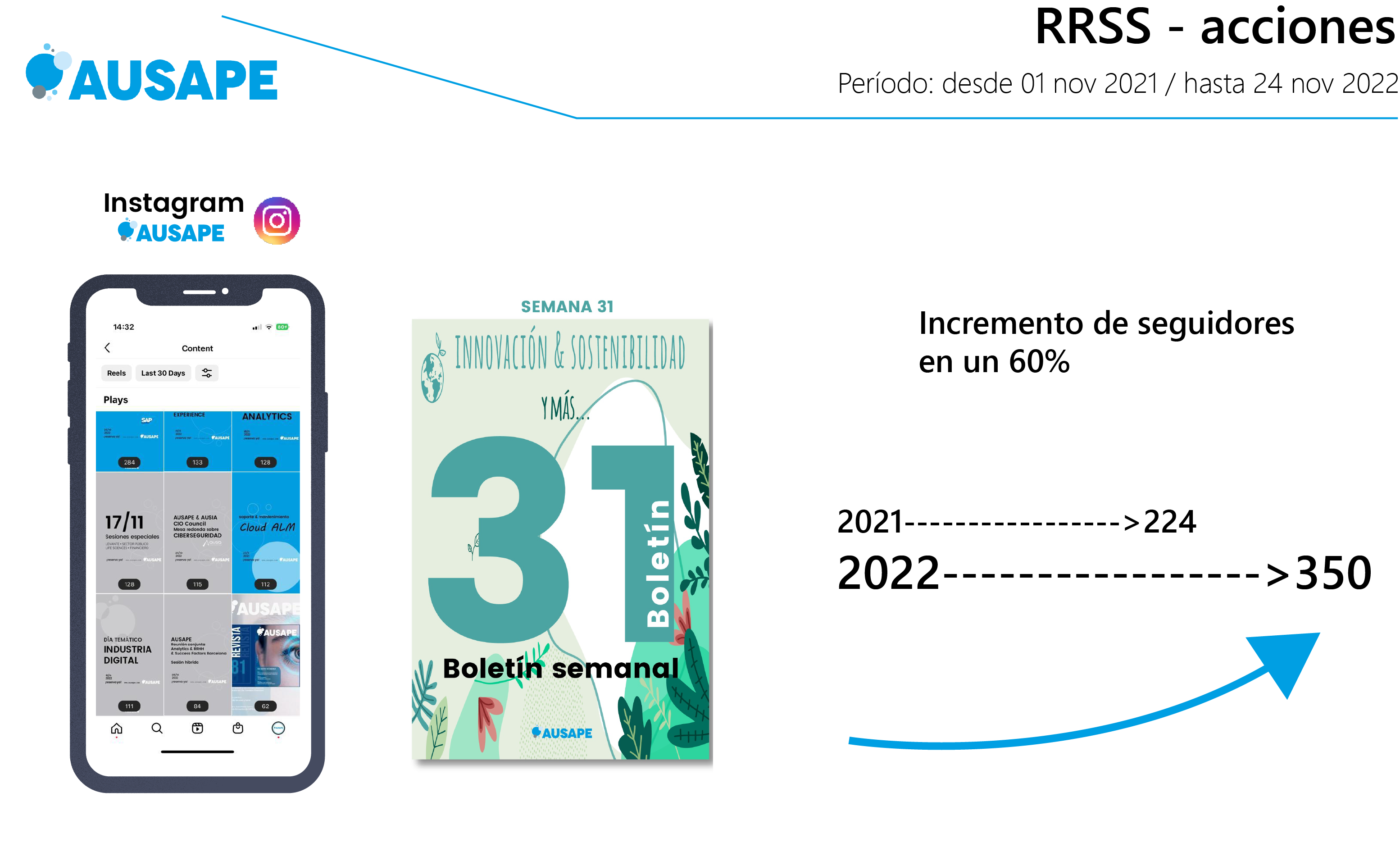 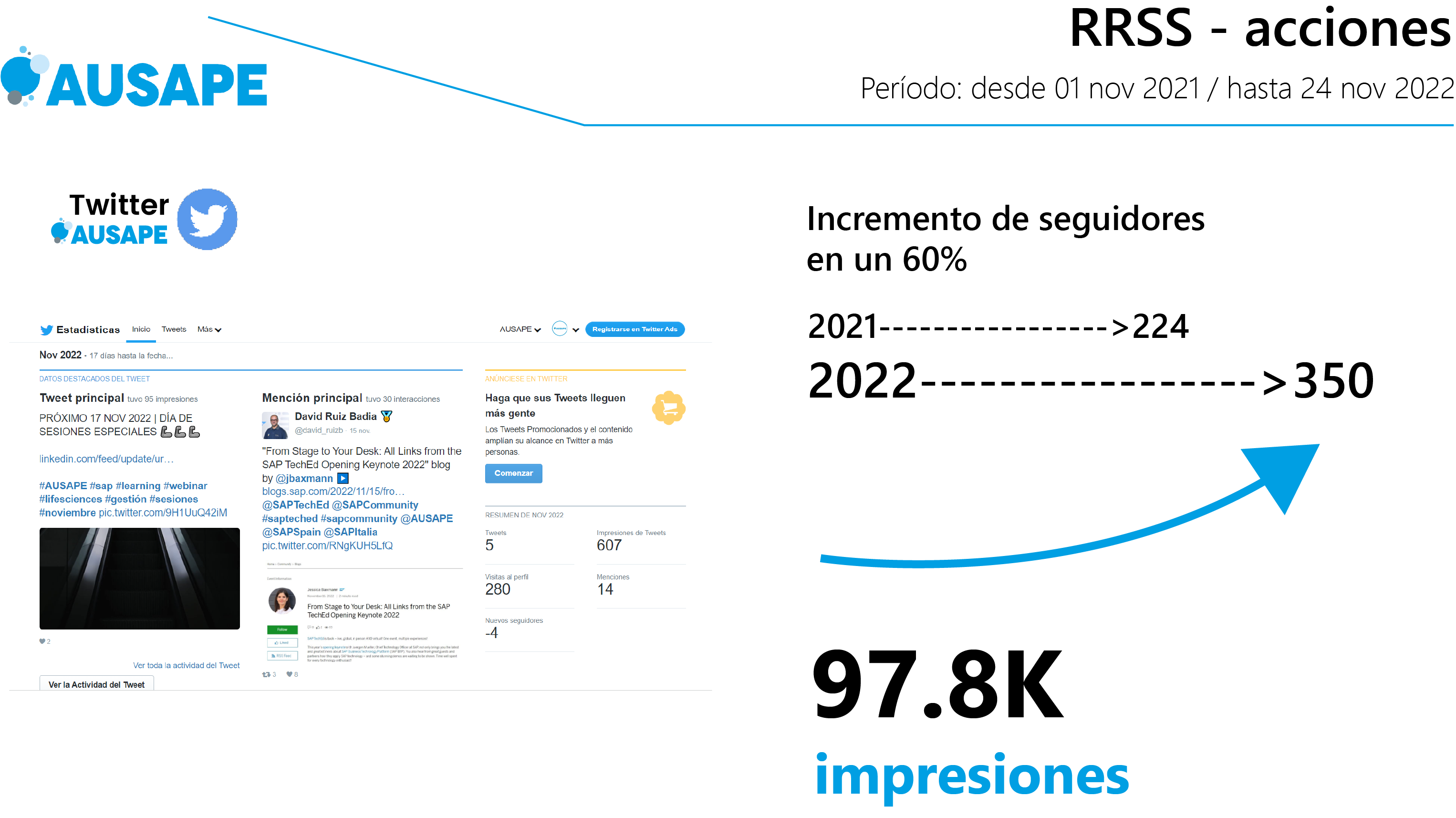 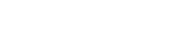 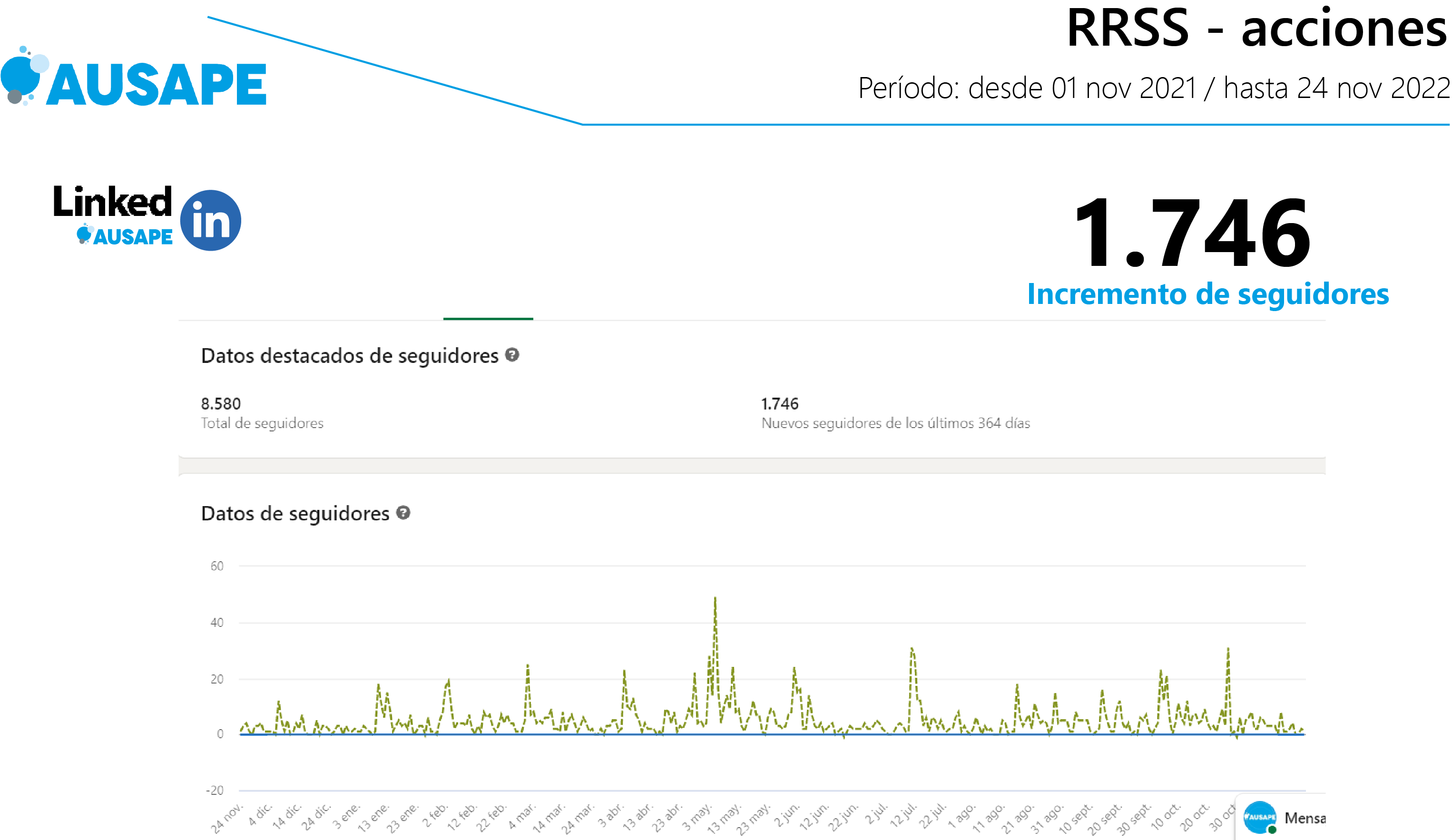 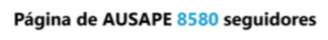 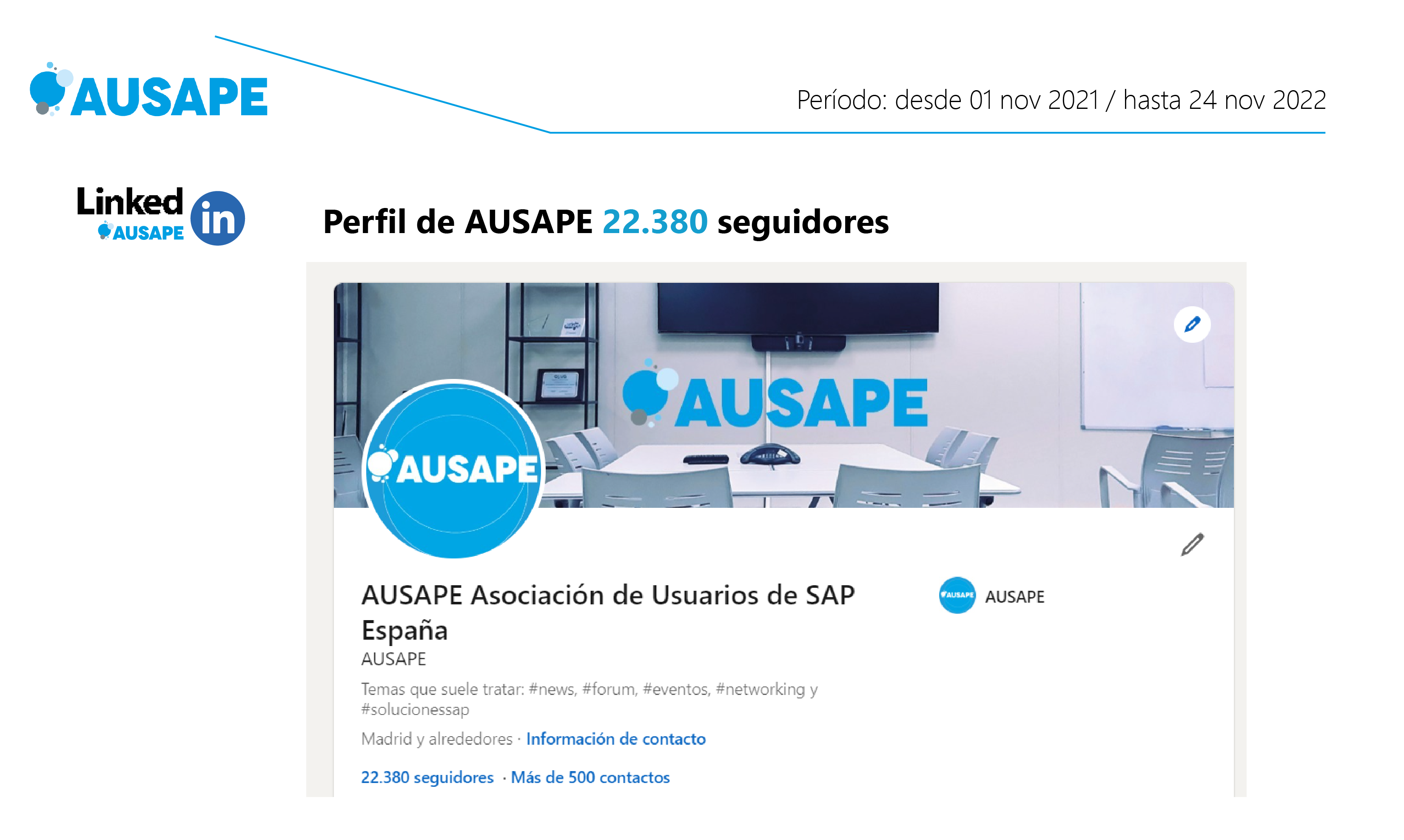 Dossier EditorialPublicidad y Revistas
Cotizador

Dossier Editorial
Descuentos y Criterios de asignación
Revista: página de publicidad: interior de portada, interior de contraportada y contraportada. 
Banners: 8 primeros banners (y orden interno dentro de cada categoría “premium” y “normal”). 
Boletín: Se ha eliminado la opción “normal”

Criterios de Asignación
La oferta de mayor cuantía económica. 
La propuesta con fecha de recepción en AUSAPE más temprana (dentro del periodo de recepción de propuestas descrito en el apartado 4.2.1: “Calendario”). 
Fechas de antigüedad en AUSASPE.
Dia 30 envío email para ofertas de publicidad
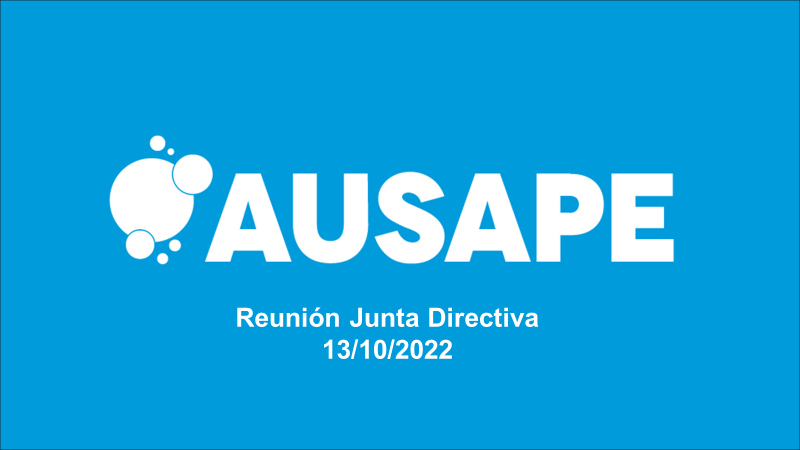 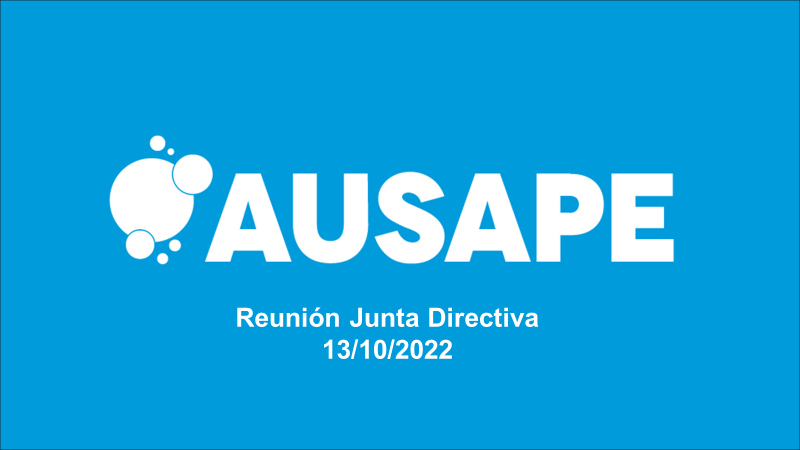 FORUM 2023
PALMA DE MALLORCA
31/05 – 1/06
Reunión Junta Directiva 
13/10/2022
PALACIO DE CONGRESOS
INFRAESTRUCTURA
AUSAPE tiene reservadas 865 habitaciones para las noches 31/05 y 1/06.
Se han reservado 700 plazas de avión desde 4 destinos: Madrid, Barcelona, Bilbao y Sevilla. 
Es necesario conocer desde AUSAPE, si hubiera clientes que vinieran de otros destinos diferentes a los propuestos.
La inauguración del fórum será sobre las 9h del día 31 de mayo.
El evento finalizará sobre las 14h del día 1 de junio.
Mejoras propuestas:	
Se dará la posibilidad repetir sesiones para fomentar la asistencia a ponencia. 
Tours de stands para 10 personas o pequeñas charlas de 5 personas en los stands y que estén agendadas.
Zona de exposición
Salas
Forum de empleo